Plan 17　HKD – CTS 6 days‘Sakura’in Southern Hokkaido
HKD – Hakodate – Matsumae – Goryokaku – Onuma – Shikabe – Mori – Lake Toya – Noboribetsu  – Otaru – Sapporo – CTS
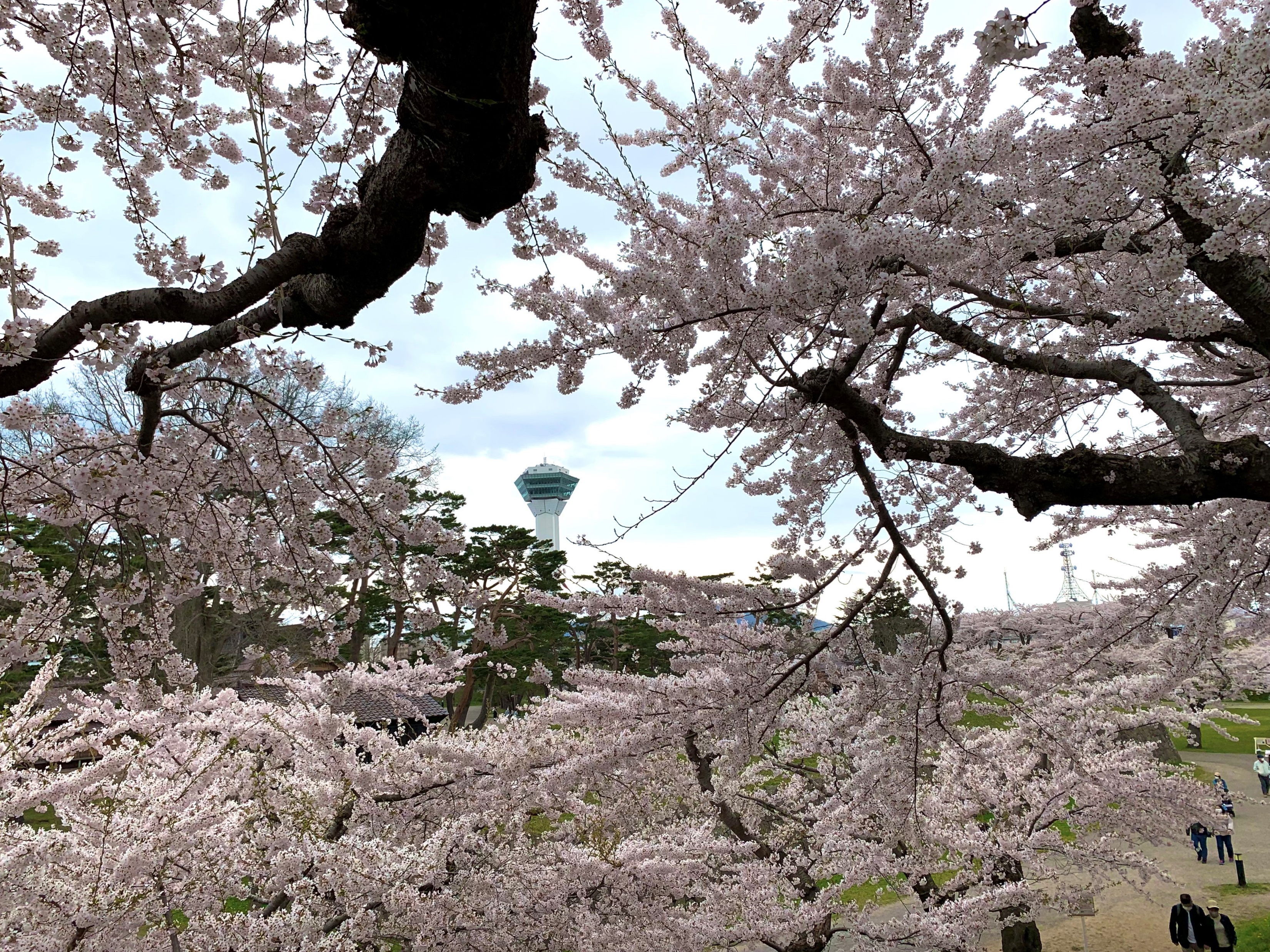 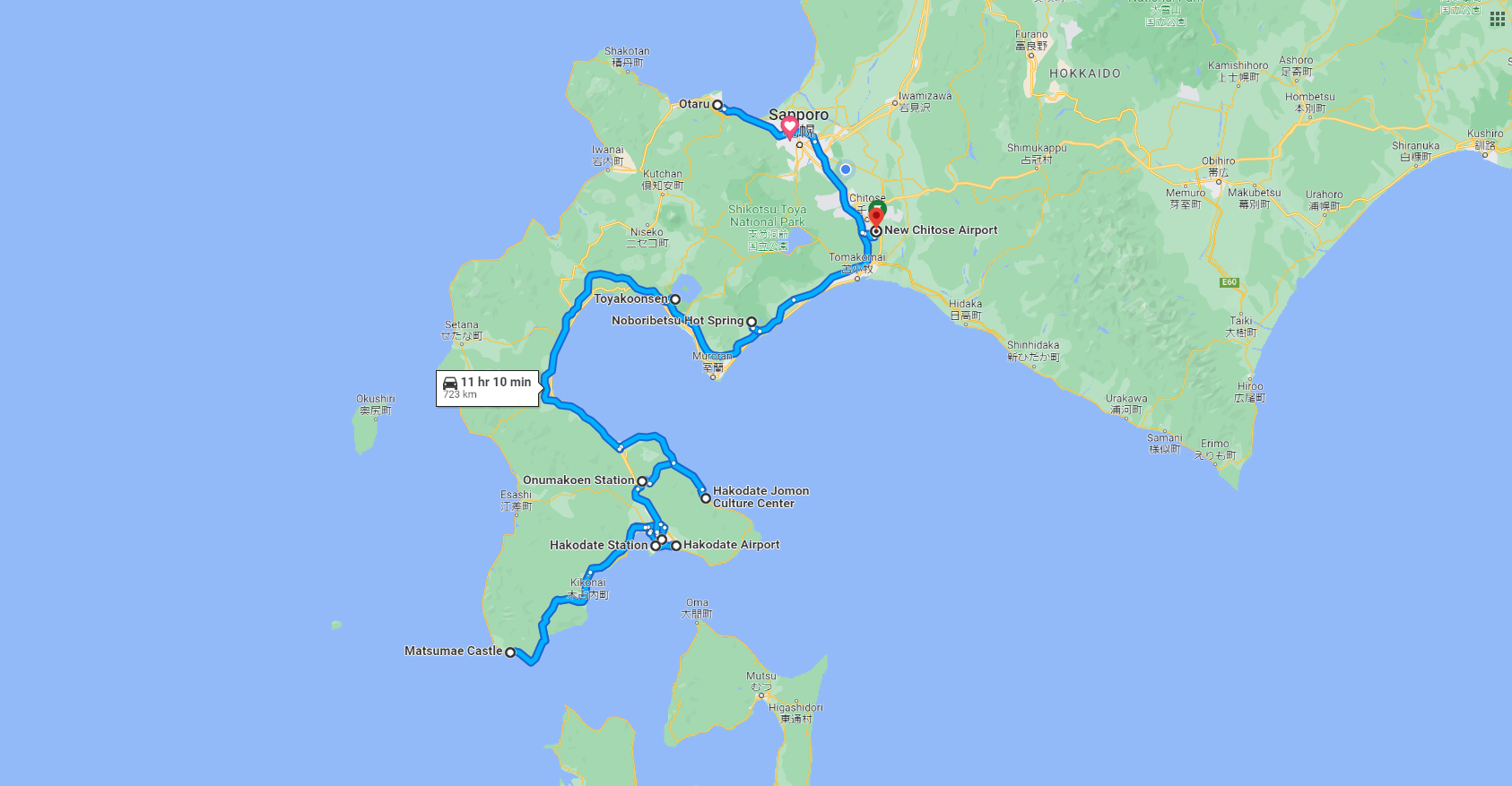 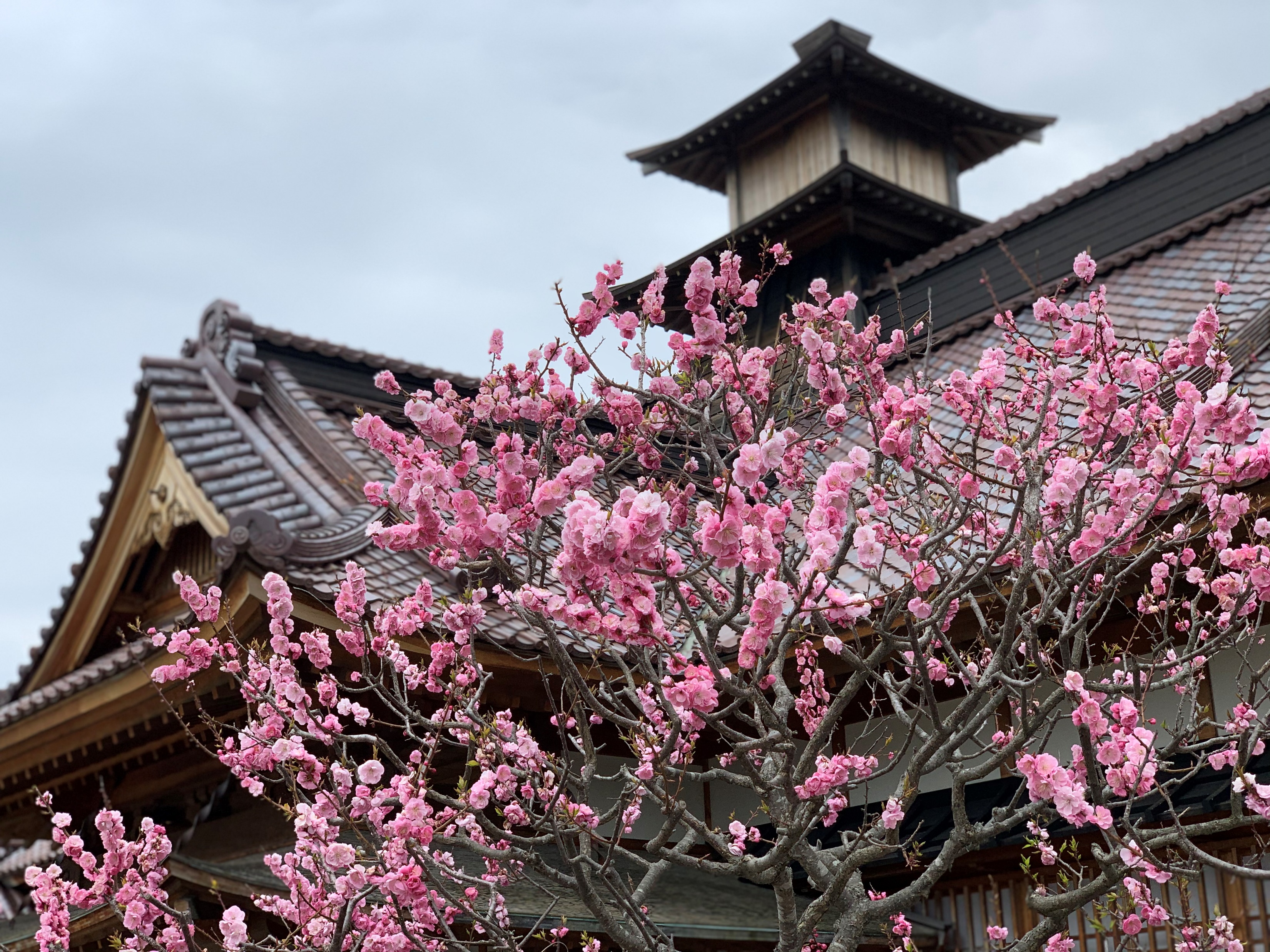 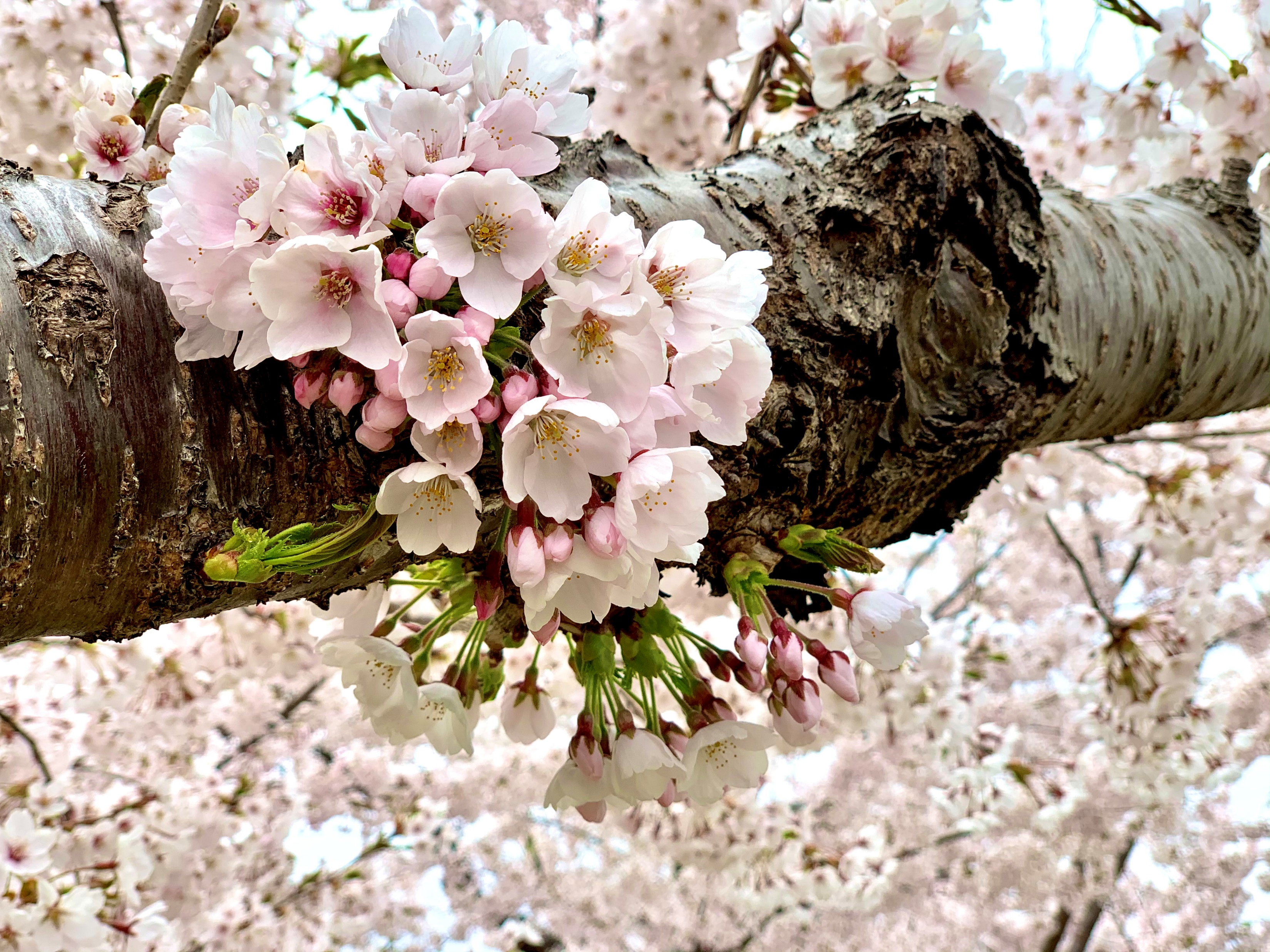 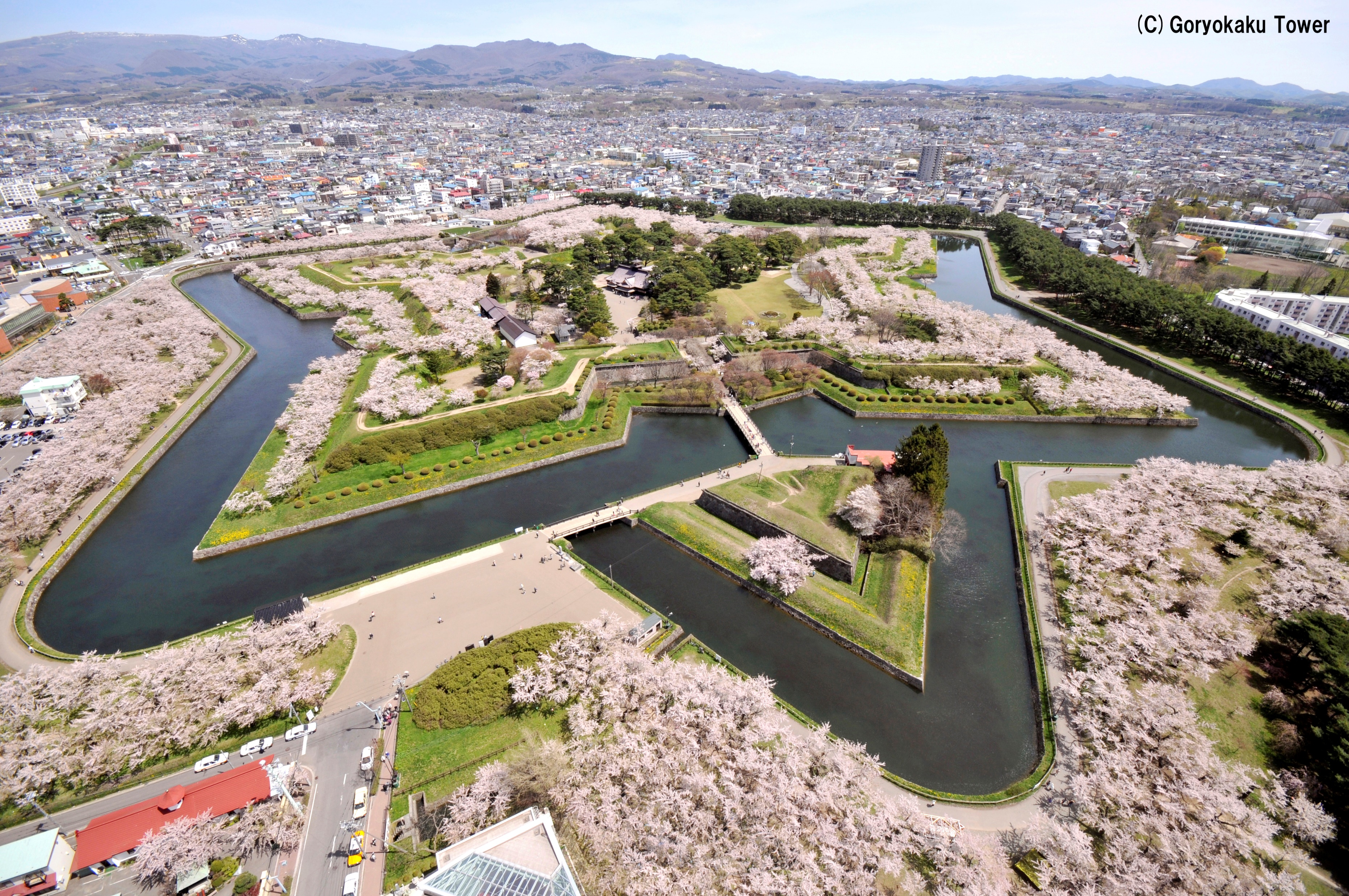 Plan 17HKD – Hakodate – Matsumae – Goryokaku – Onuma – Shikabe – Mori – Lake Toya – Noboribetsu  – Otaru – Sapporo – CTS
Day 1 
HKD – (20 min.) – Hakodate

PM
Mt. Hakodate Ropeway
Hakodate Bay Area
Day 2 
Hakodate – (120 min.) – Matsumae – (120 min.) –
Goryokaku – (20 min.) – Hakodate 

AM 
Hakodate Asaichi Morning Market
Cherry Blossoms at Matsumae
PM 
Goryokaku Park
Goryokaku Tower
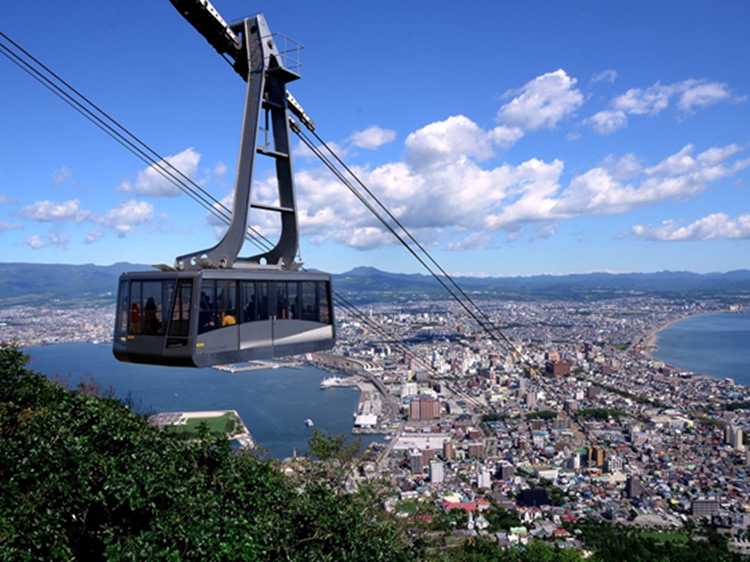 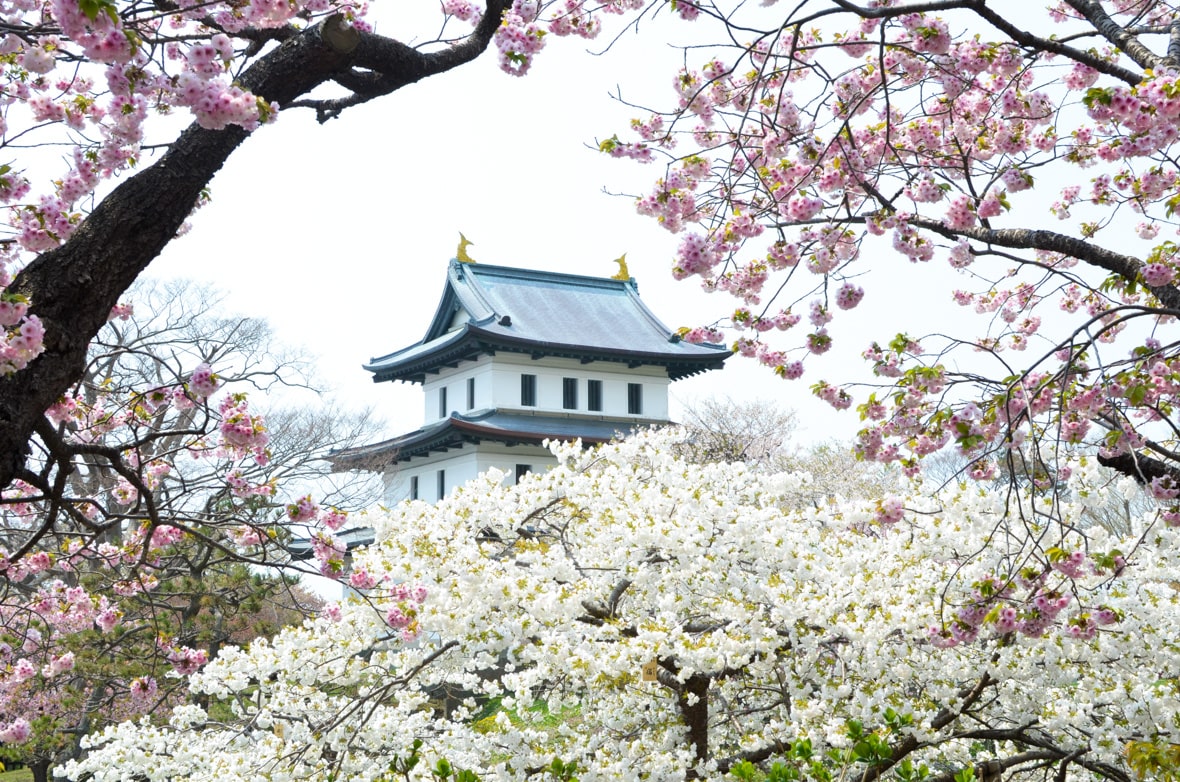 Plan 17HKD – Hakodate – Matsumae – Goryokaku – Onuma – Shikabe – Mori – Lake Toya – Noboribetsu  – Otaru – Sapporo – CTS
Day 3 
Hakodate – (30 min.) – Trapistine Convent – (50 min.) 
– Onuma – (40 min.) –  Shikabe – (60 min.) – Mori –
(40 min.) – Yakumo – (70 min.) – Lake Toya

AM 
Trapistine Convent
Onuma-koen Park
Hakodate Jomon Culture Center
PM 
Oniushi Park, Mori
Harvester Yakumo, Yakumo Michi-no-eki
Lake Toya
Day 4 
Lake Toya – (40 min.) – Noboribetsu – (120 min.) –
Otaru – (60 min.) – Sapporo

AM
Mt. Usu Ropeway
Noboribetsu Bear Park
Noboribetsu Hell Valley
PM 
Otaru Canal
Kitaichi Glass Sangokan
Otaru Music Box Museum
Sakaimachi Shopping Street
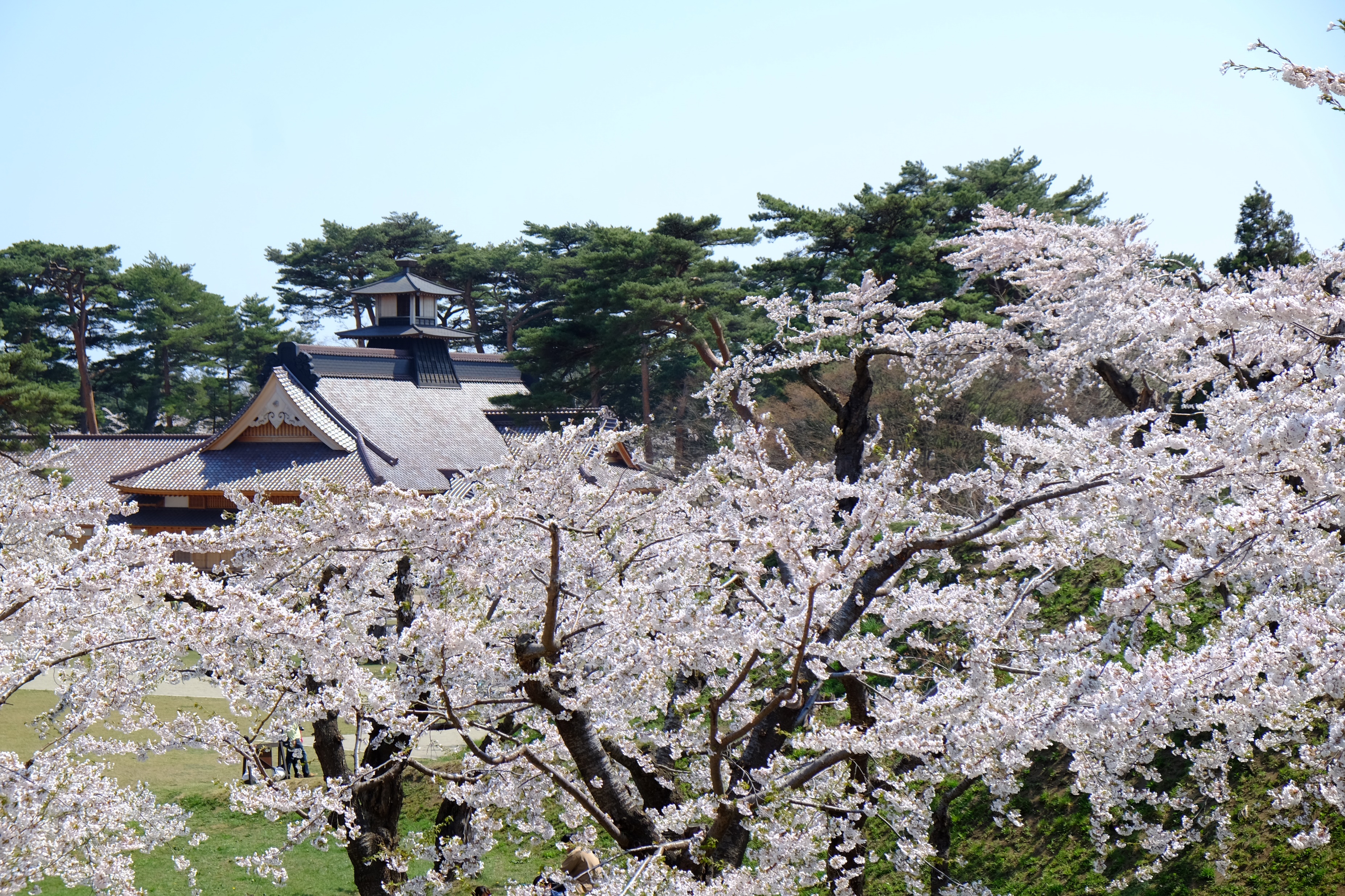 Plan 17HKD – Hakodate – Matsumae – Goryokaku – Onuma – Shikabe – Mori – Lake Toya – Noboribetsu  – Otaru – Sapporo – CTS
Day 5 
Sapporo 

AM 
Shiroi Koibito Park
Hokkaido Jingu Shrine
Maruyama Park
Mt. Moiwa Ropeway
PM 
Sapporo TV Tower
Odori Park
Tanuki-koji Shopping Arcade
Day 6 
Sapporo – CTS
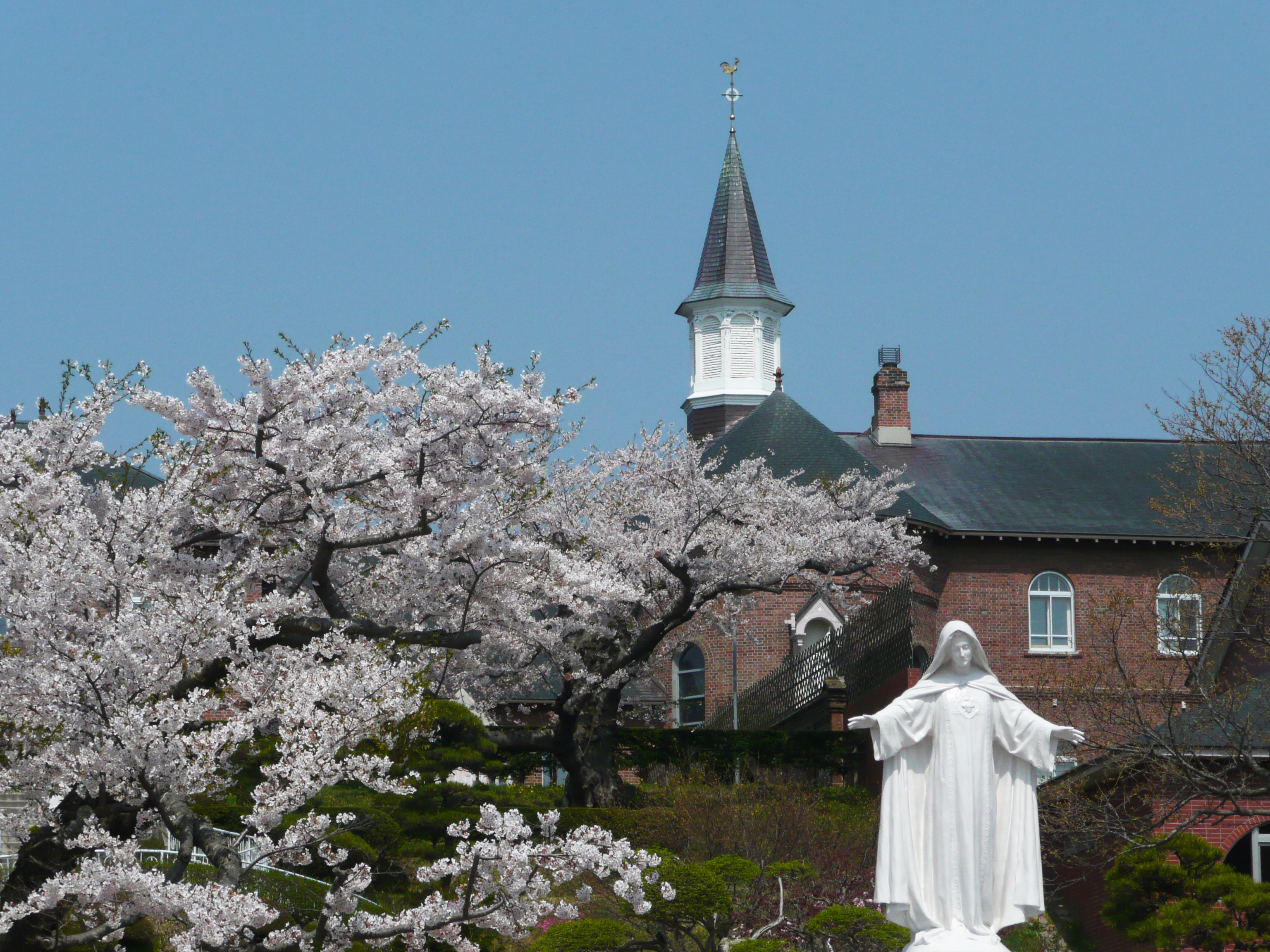